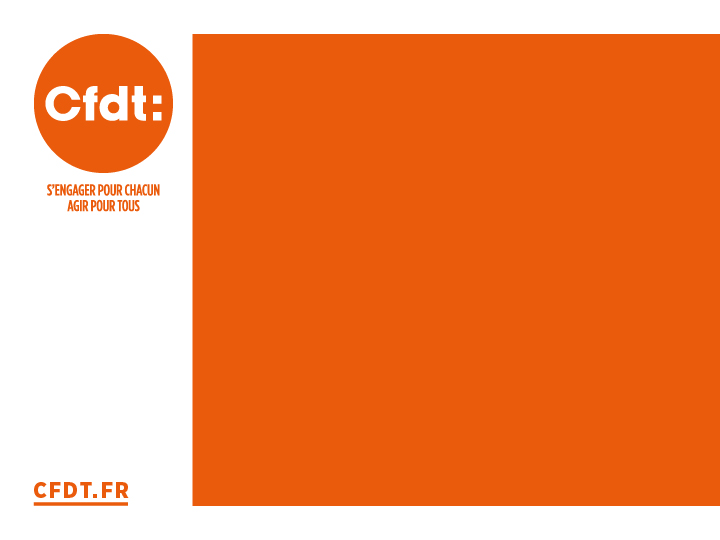 TITRE PRINCIPAL DE LA PRÉSENTATION….
SOUS-TITRE SI BESOIN…
TITRE PRINCIPAL
Yyyyy
Ccc
vvv
2
XXXXXXX
3
4